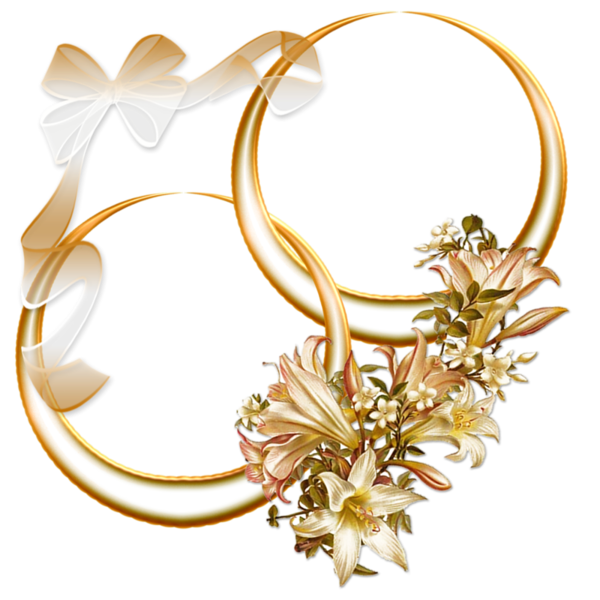 THÁNH LỄ THÀNH HÔN
Anh Đa Minh Huỳnh Huy Hiệp
Chị Anna Đỗ Minh Thư
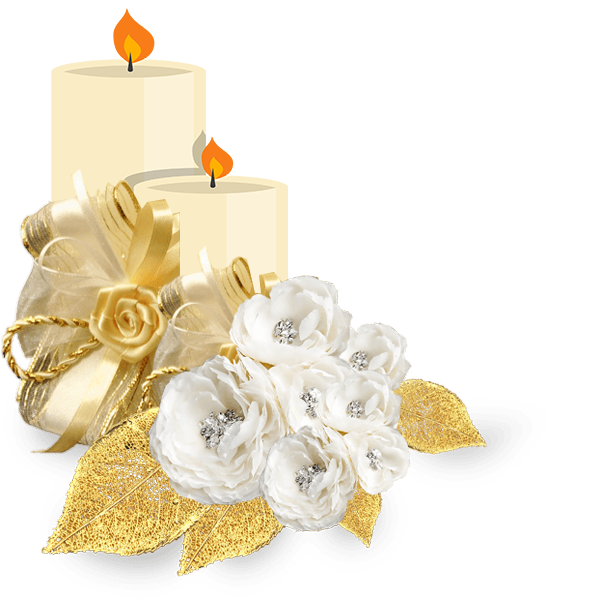 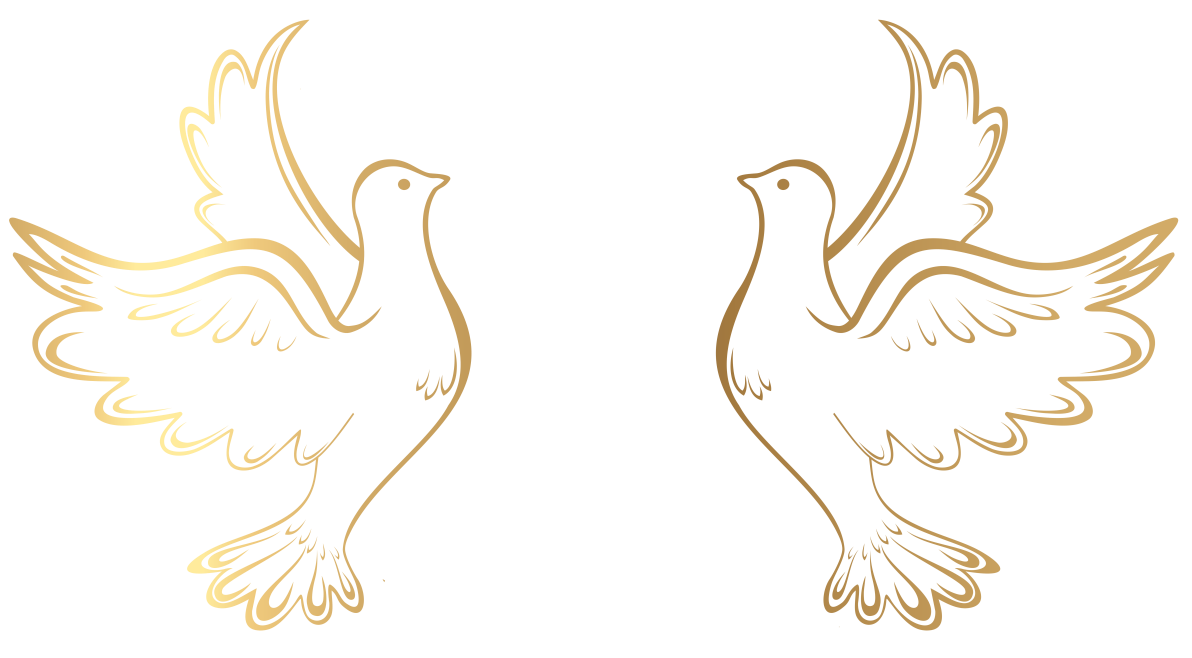 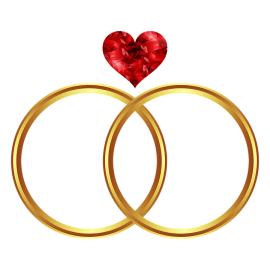 Ca nhập lễ 
Bước Vào Nhà Chúa
Phanxico
Tk1: Tay trong tay bước vào nhà Chúa tim trọn đôi nối trọn mối tình, trọn mối tình xin vào dâng Ngài một ngày vui hoa nến đẹp tươi. Tay trong tay lời dâng chiều nay trọn tháng ngày cánh chim cùng bay đường trần ai dù bao đắng cay biết trong đời có nhau từ đây.
Đk: Vào dâng Cha trăm năm đã ươm mộng đời, duyên từ trời duyên xuống đời ai, xin trọn đời duyên thắm đừng phai.
Tk2: Duyên trao nhau bước trong tình Chúa trong đời sống có mộng có mơ và có mưa trên đường kiếm tìm mà ngày mai ai biết ngày mai. Ai cho ai niềm vui đừng phai chỉ có Ngài mãi ban nồng say đường nghìn phương ngàn năm thắm hương chỉ có Ngài kết hoa tình thương.
Đk: Vào dâng Cha trăm năm đã ươm mộng đời, duyên từ trời duyên xuống đời ai, xin trọn đời duyên thắm đừng phai.
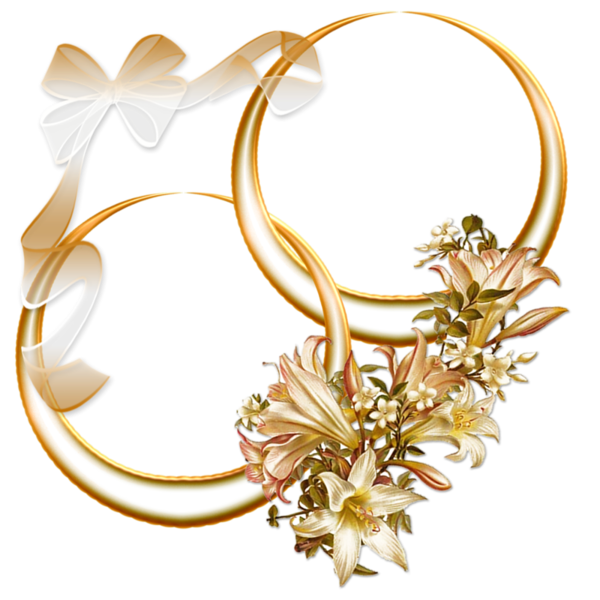 THÁNH LỄ THÀNH HÔN
Anh Đa Minh Huỳnh Huy Hiệp
Chị Anna Đỗ Minh Thư
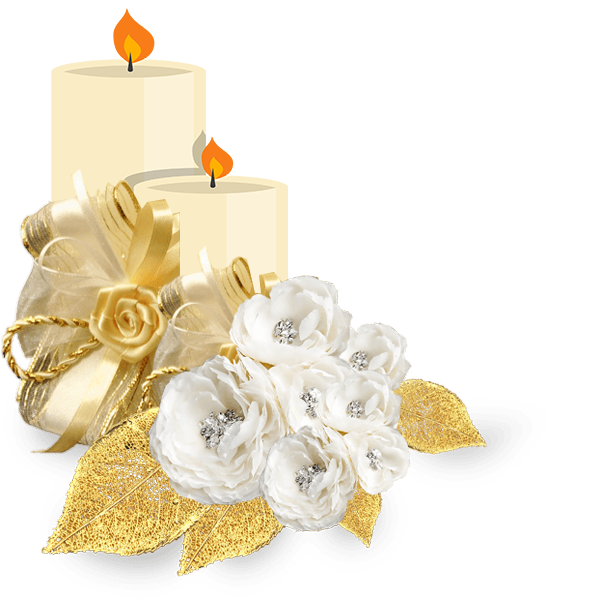 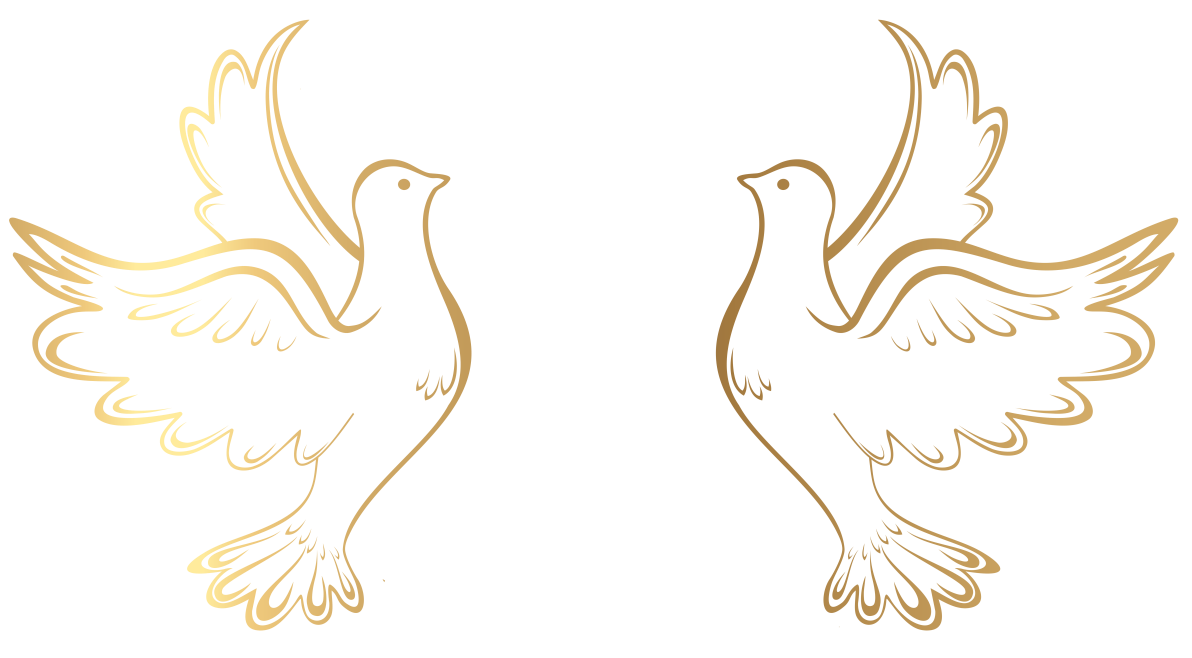 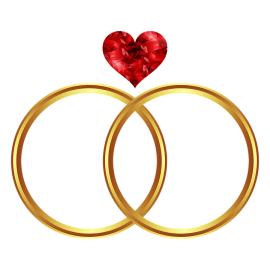 Đáp Ca
Phúc Cho Những Ai
Đk: Phúc cho những ai tôn sợ Thiên Chúa. Phúc cho những ai sống theo Lời Người.
Tk1: Hiền thê trong gia cư bạn như một thân nho tốt tươi. Nàng đem bao nhiêu hoan lạc với muôn trái thơm dịu ngọt.
** : Này đây vây chung quanh bạn đàn con khôn ngoan xinh đẹp. Tựa như ô liu xanh rờn chồi non đang lớn Chúa thương chở che.
Đk: Phúc cho những ai tôn sợ Thiên Chúa. Phúc cho những ai sống theo Lời Người.
Tk2: Người thương luôn ban cho bạn an bình hân hoan sướng vui. Vì đây bao nhiêu phúc lộc chứa chan suốt trong một đời.
** : Bạn ơi công lao tay bạn dài lâu ra hoa đơm nụ. Mừng cho Si - on hưng thịnh và vui con cháu lớn khôn tài hoa.
Đk: Phúc cho những ai tôn sợ Thiên Chúa. Phúc cho những ai sống theo Lời Người.
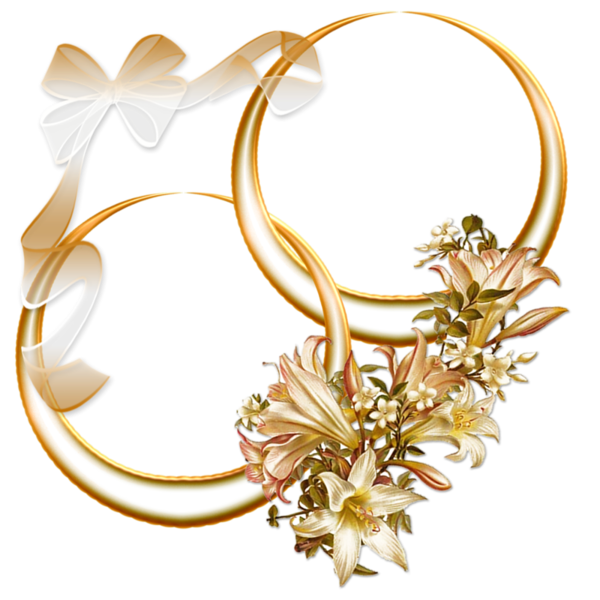 THÁNH LỄ THÀNH HÔN
Anh Đa Minh Huỳnh Huy Hiệp
Chị Anna Đỗ Minh Thư
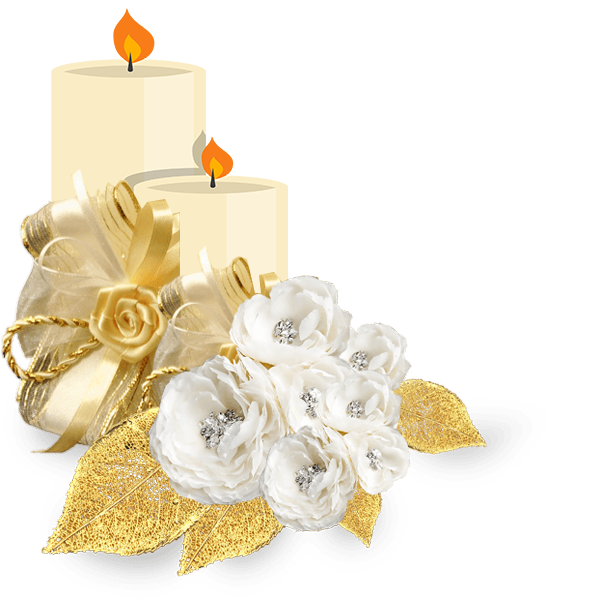 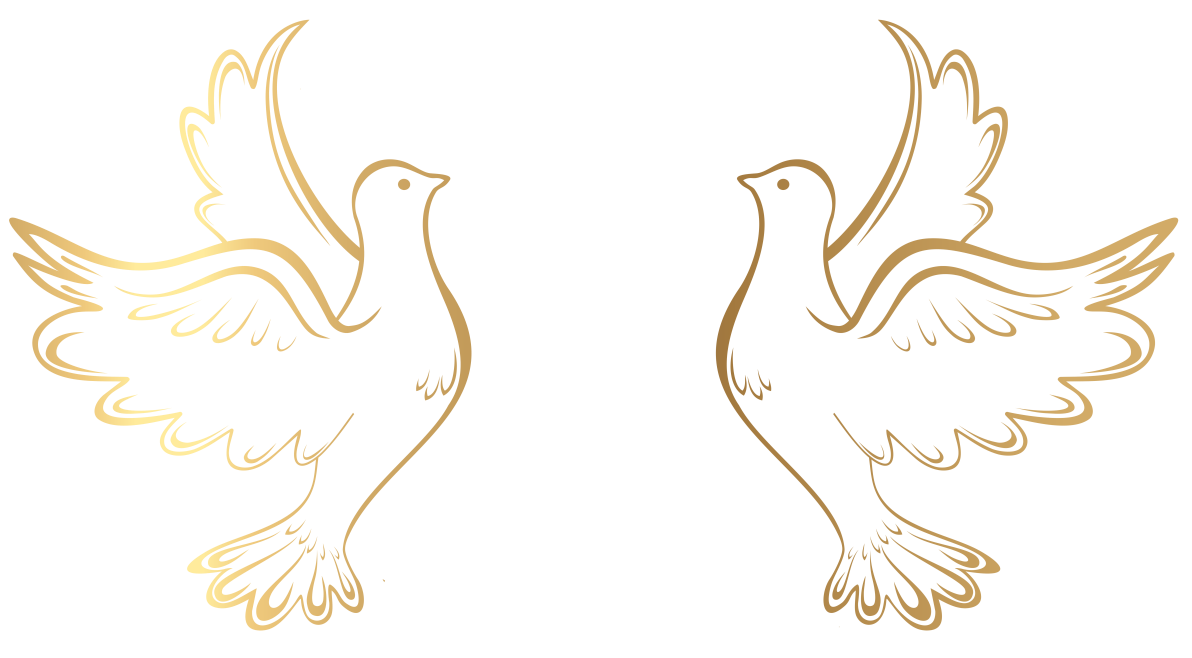 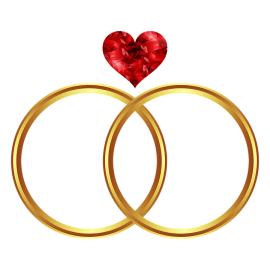 Alleluia-alleluia: Thiên Chúa là tình yêu chúng ta hãy yêu thương nhau như Thiên Chúa đã yêu thương chúng ta.  Alleluia.
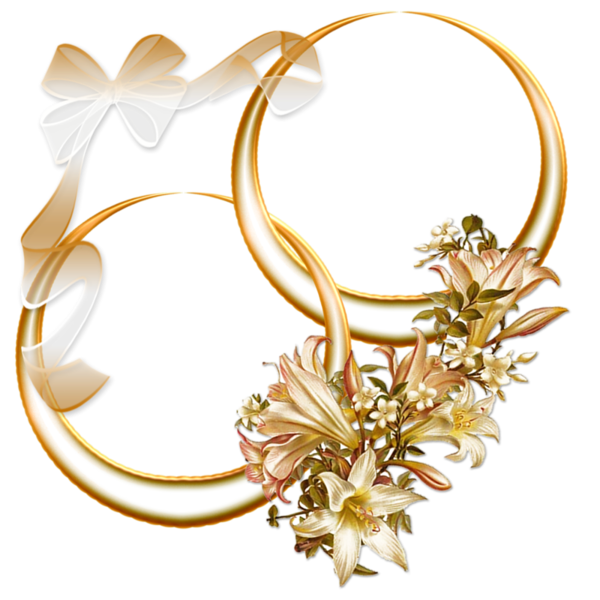 THÁNH LỄ THÀNH HÔN
Anh Đa Minh Huỳnh Huy Hiệp
Chị Anna Đỗ Minh Thư
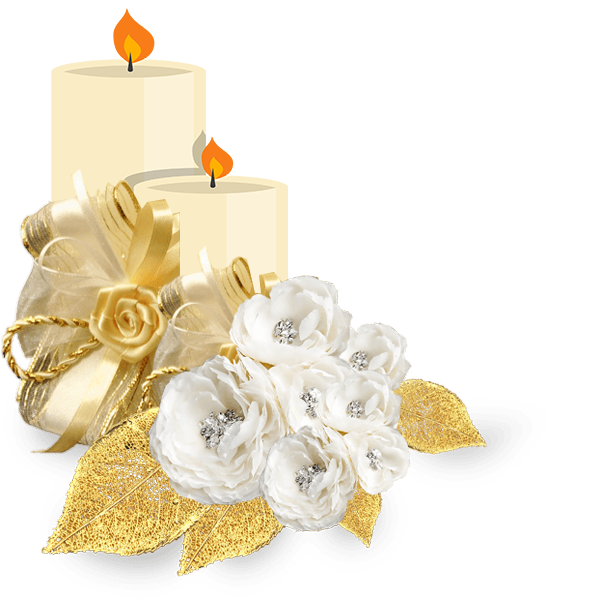 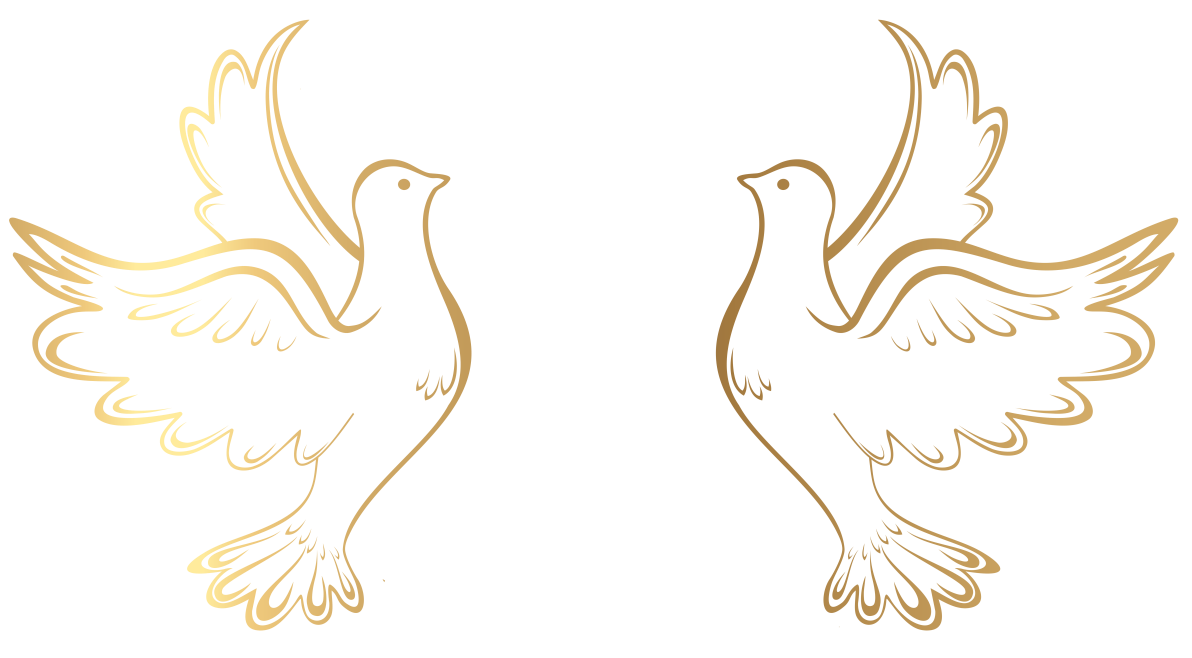 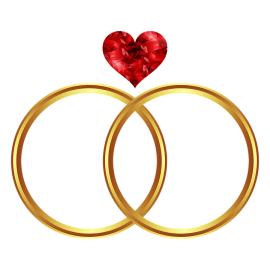 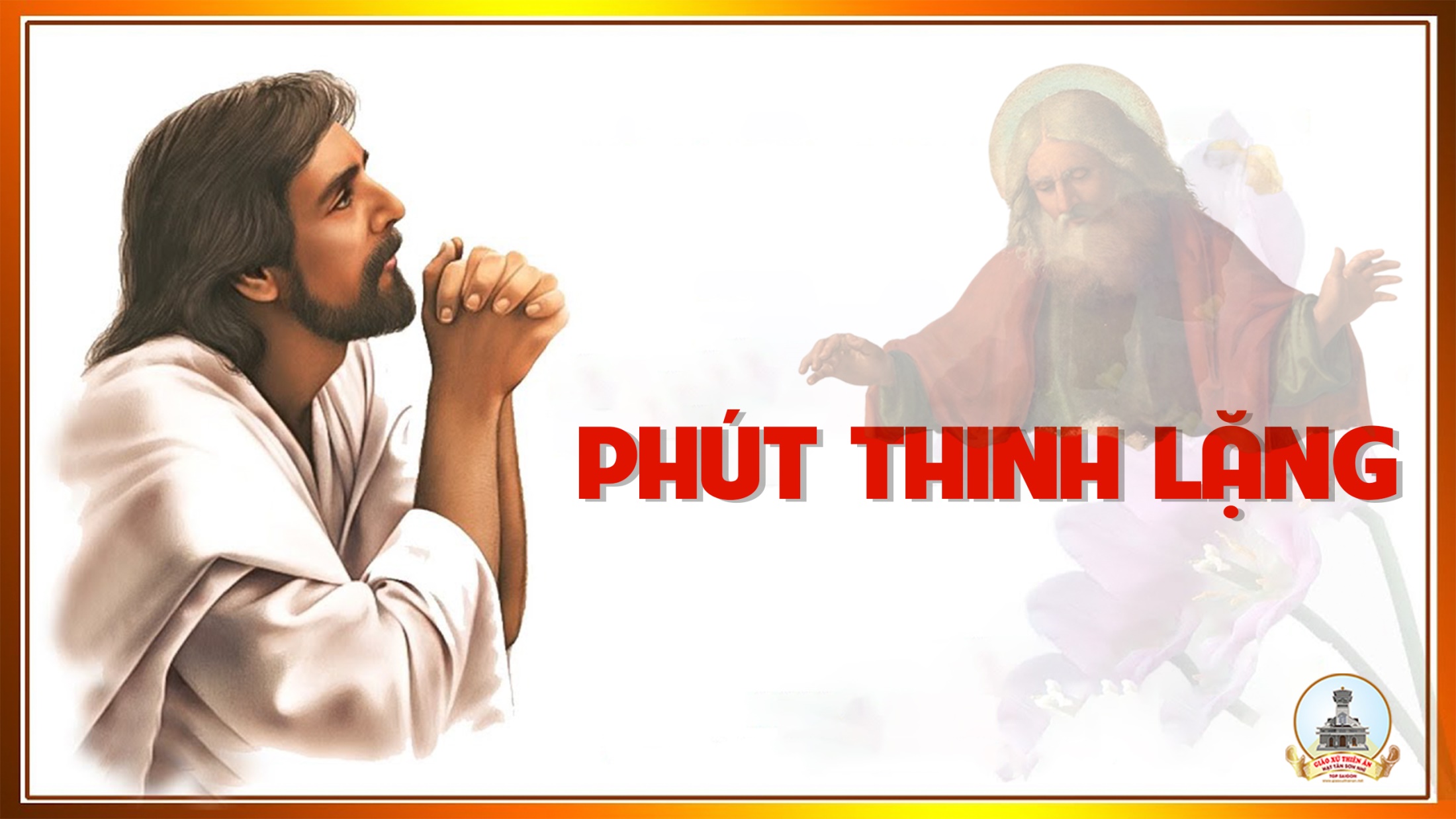 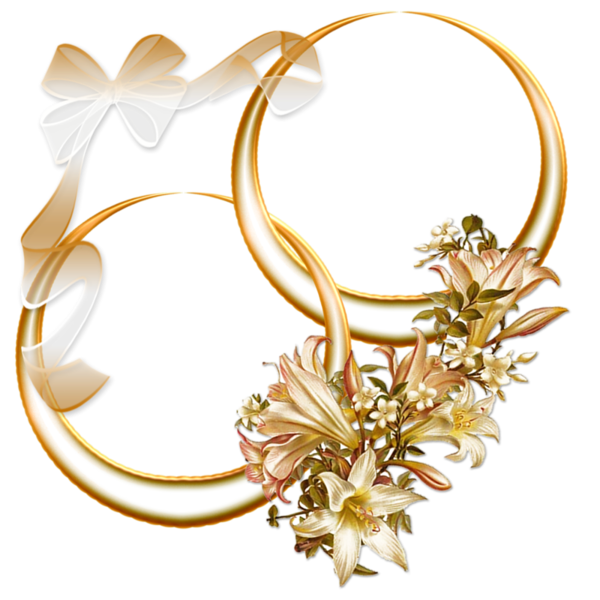 THÁNH LỄ THÀNH HÔN
Anh Đa Minh Huỳnh Huy Hiệp
Chị Anna Đỗ Minh Thư
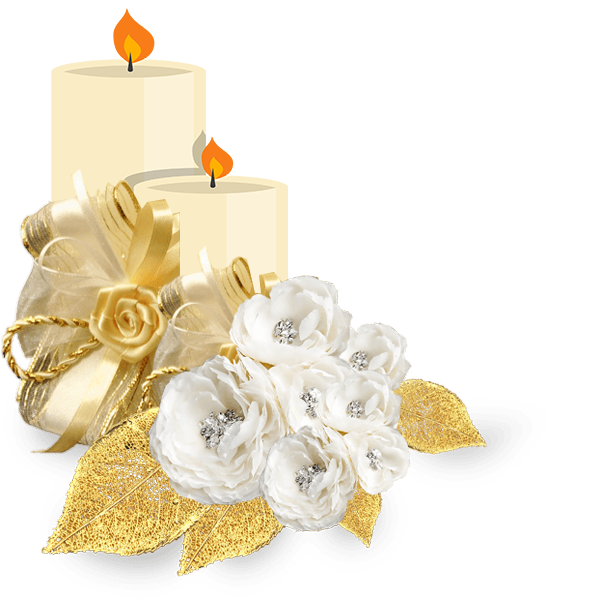 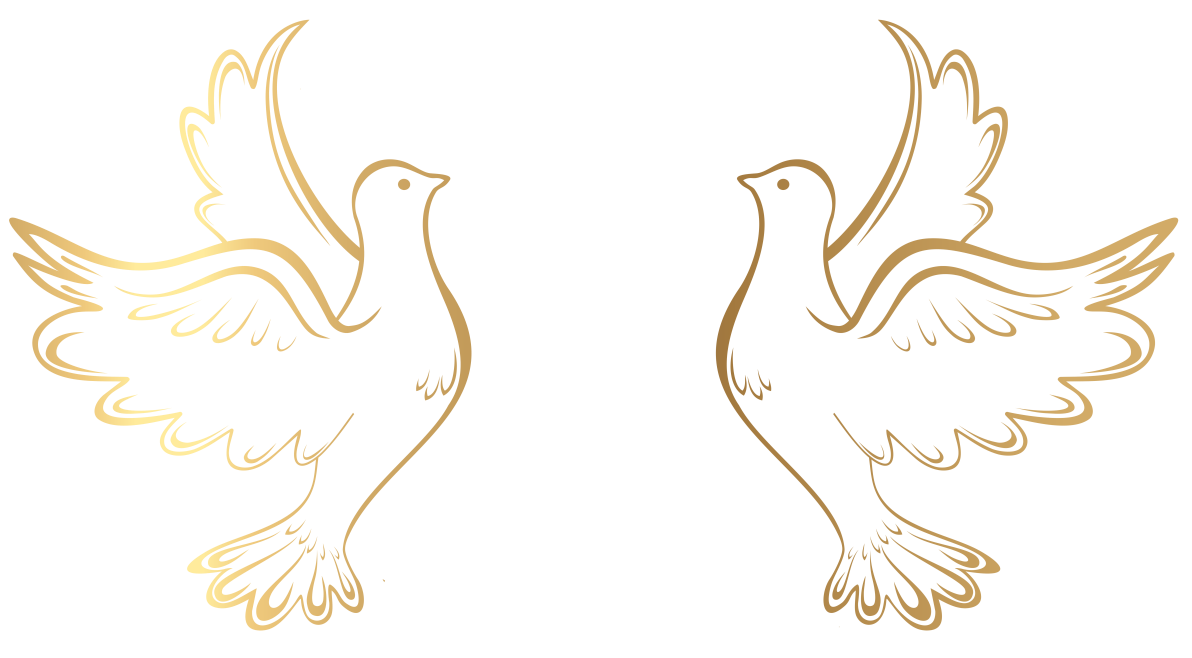 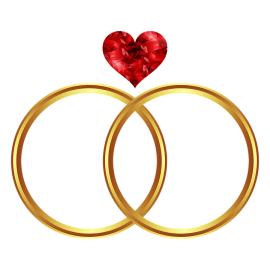 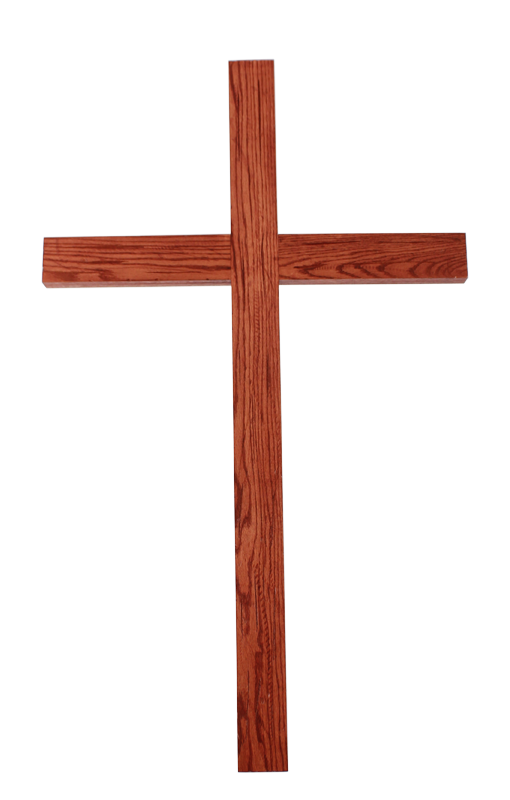 Ca Dâng LễTình Yêu DângPhanxico
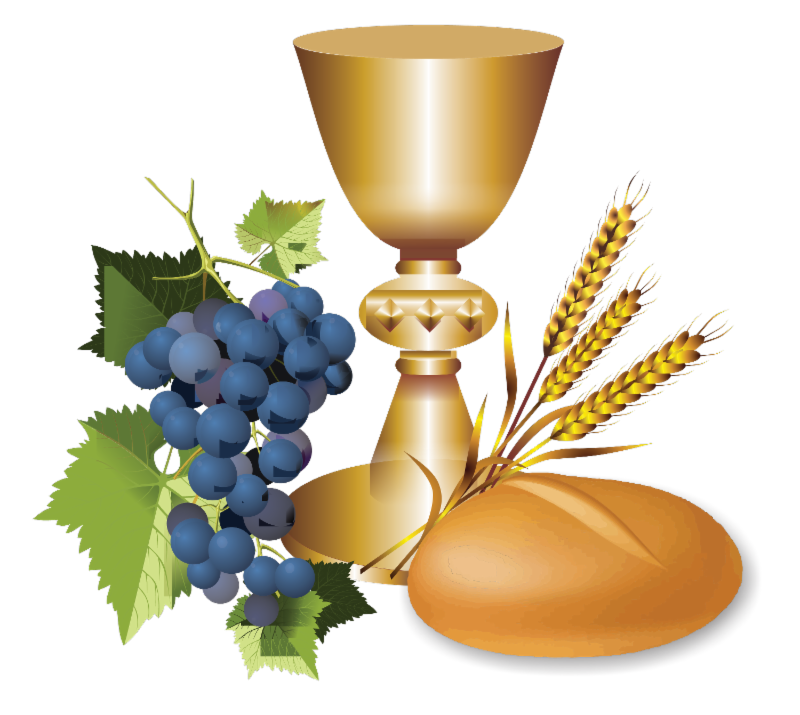 Tk1: Tình yêu con giờ đây như là hoa mới nở trong đêm sương, mới nở trong đêm trường. Nguyện dâng là dâng lên Chúa mong Ngài ban sắc hương. Tình yêu con bây giờ mong chờ với ước mơ. Xin những ươc mơ nguyện ơn Chúa dệt thắm đời.
Đk: Xin dâng lên Thiên Chúa mưa nắng hẹn trong đời. Đường đời gian khổ xin thương dìu dắt, đường đời tăm tối xin Chúa làm vầng trăng.
Tk2: Đời trăm năm từ đây xin từ đây lối mở đưa nhau đi cách trở đưa nhau về. Trần gian nhiều khi mưa gió có tình Cha dắt qua. Đường ra đi xa mờ, nương nhờ tay Chúa đưa. Cho nắng hay mưa tình Cha bóng rợp che đầu.
Đk: Xin dâng lên Thiên Chúa mưa nắng hẹn trong đời. Đường đời gian khổ xin thương dìu dắt, đường đời tăm tối xin Chúa làm vầng trăng.
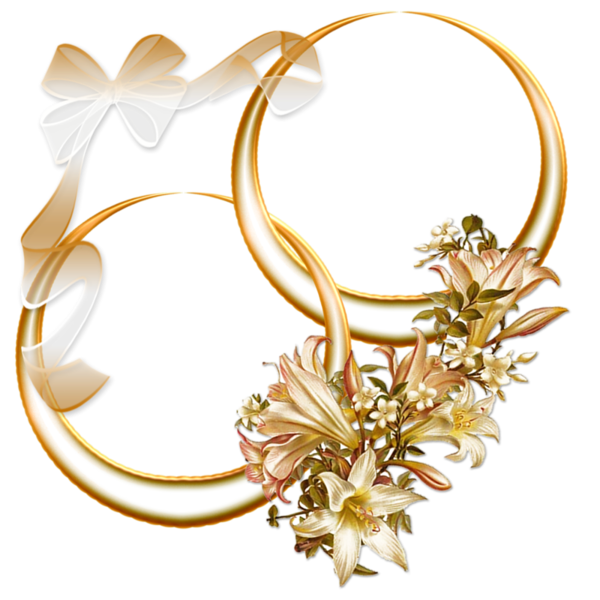 THÁNH LỄ THÀNH HÔN
Anh Đa Minh Huỳnh Huy Hiệp
Chị Anna Đỗ Minh Thư
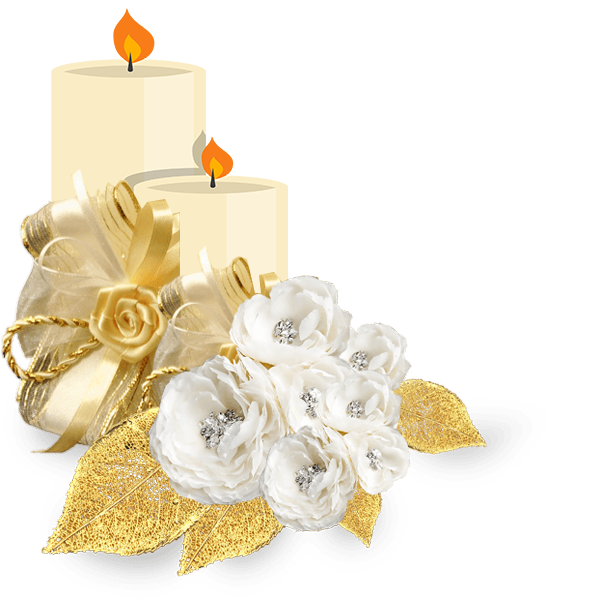 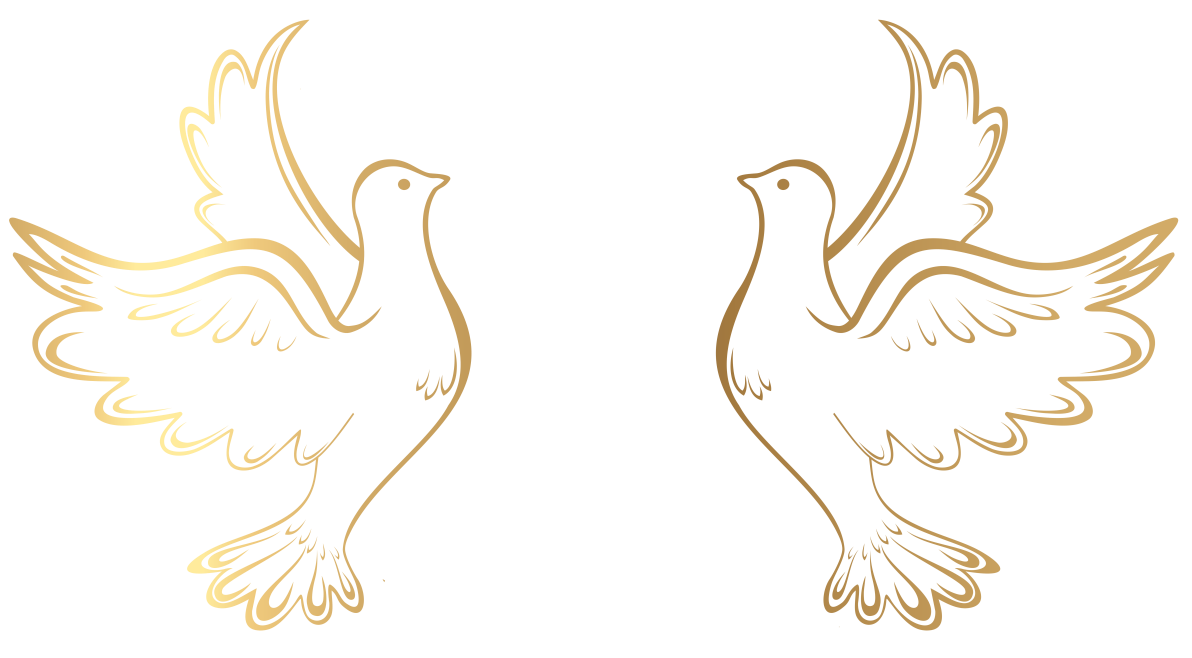 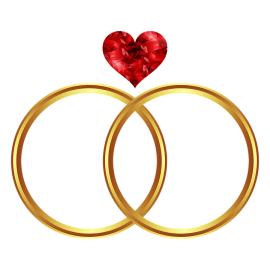 Ca Nguyện Hiệp Lễ 
 Khi Hoa Nở Miền Cana
Phanxico
Tk1: Ngày xưa khi hoa nở miền Cana khi đôi lứa (í a) chung đường. Chúa đã nâng ly rượu mừng. Ngài nâng nâng ly rượu chúc hôn.
**: Ngài say theo men của cuộc đời, Ngài chung vui với người vui. Ngài ban ơn thiêng nối tình người, Ngài thánh hóa đời lứa đôi.
Đk: Nguyện xin Giêsu thương mến, cho duyên tình mãi nở hoa. Nguyện xin Giêsu đến trong nhà cho đời hòa tiếng ca.
Tk2: Nhiều khi xem hoa nở chờ trăng lên, nương tay võng uốn lời ru hời. Chúa đã vui trong phận người Ngài vui trong thân phận chúng con.
** : Ngài xem muôn hoa thắm vườn nhà, Ngài nghe tiếng hát mẹ cha. Ngài ba mươi năm thấy thuận hòa và thấy nghĩa tình thiết tha.
Đk: Nguyện xin Giêsu thương mến, cho duyên tình mãi nở hoa. Nguyện xin Giêsu đến trong nhà cho đời hòa tiếng ca.
Tk3: Tình yêu xin muôn thuở đẹp lung linh. Trăm năm mãi có ta có mình. Dắt dìu nhau trên đường tình. Dìu nhau trên con đường mến yêu.
** : Dù khi an vui lúc ngậm ngùi. Tình luôn son sắt đẹp tươi. Niềm tin linh thiêng giữa giòng đời. Là gió giúp thuyền lướt trôi.
Đk: Nguyện xin Giêsu thương mến, cho duyên tình mãi nở hoa. Nguyện xin Giêsu đến trong nhà cho đời hòa tiếng ca.
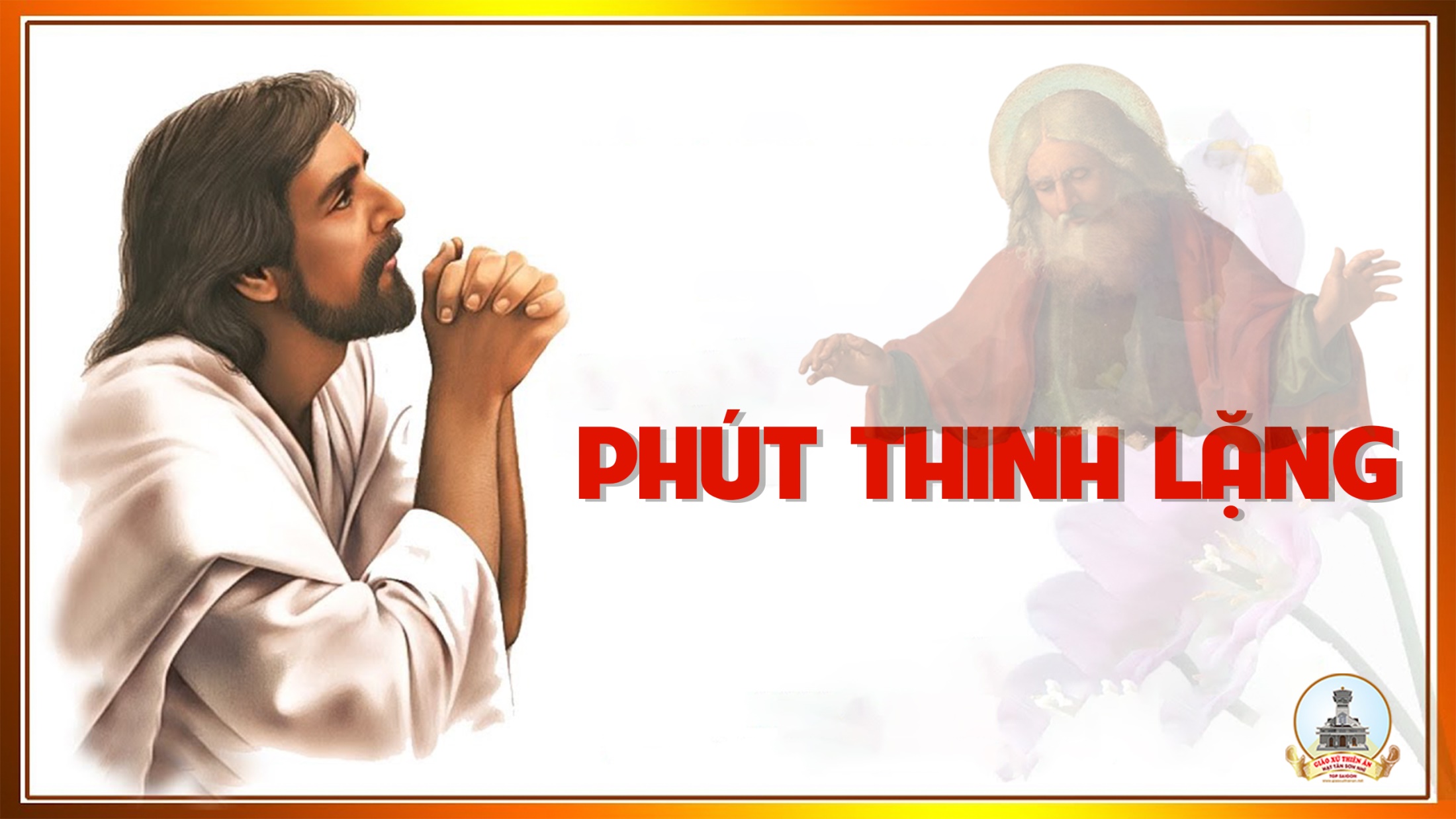 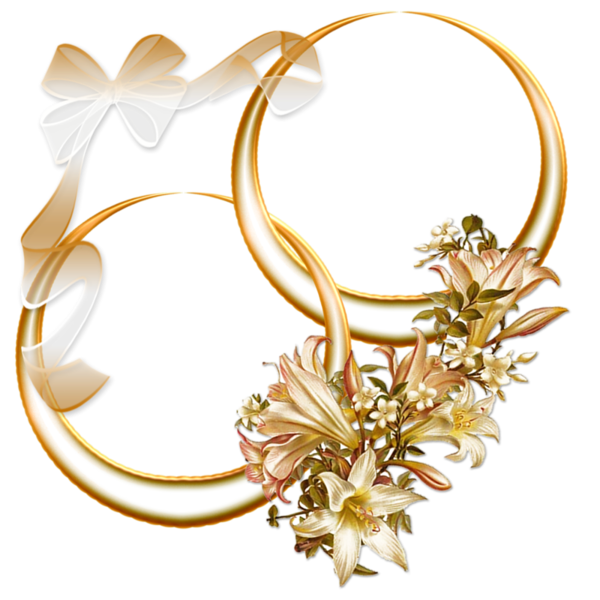 THÁNH LỄ THÀNH HÔN
Anh Đa Minh Huỳnh Huy Hiệp
Chị Anna Đỗ Minh Thư
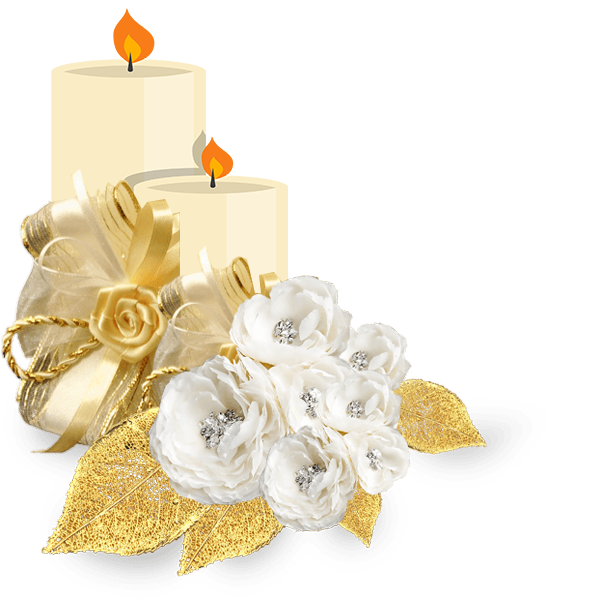 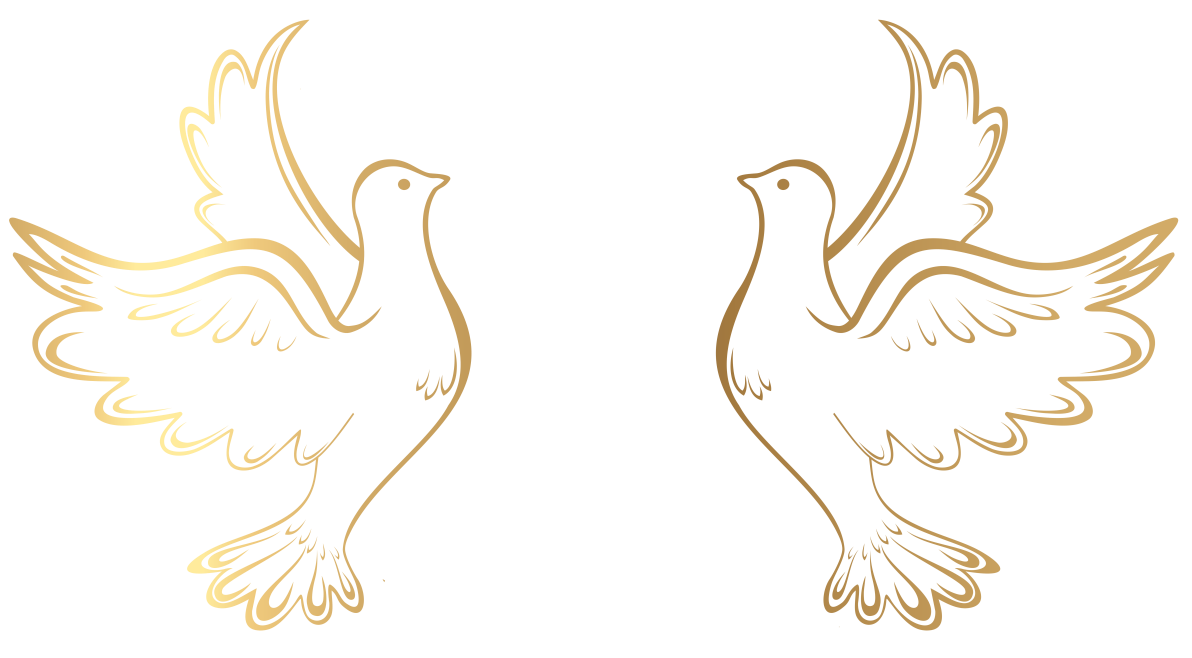 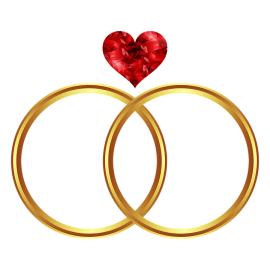 Ca kết lễ
Xin Mẹ
Ngọc Kôn
Tk1: Mẹ ơi! Xin cho đôi bạn suốt đời thủy chung. Mẹ ơi! Xin cho đôi bạn gắn bó yêu thương. Dìu nhau đi trong cuộc đời lúc buồn lúc vui. Để nên mái ấm gia đình ngợi khen Chúa hiển vinh.
Đk: Cho hoa yêu thương kết trái đơm hương trung trinh tin yêu bác ái nêu gương, khiêm nhu đơn sơ giống Thánh gia xưa sống trọn một đời xứng với ơn gọi.
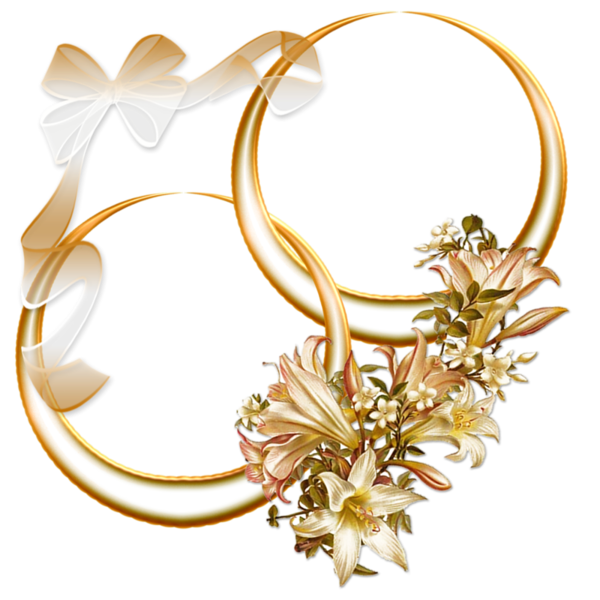 THÁNH LỄ THÀNH HÔN
Anh Đa Minh Huỳnh Huy Hiệp
Chị Anna Đỗ Minh Thư
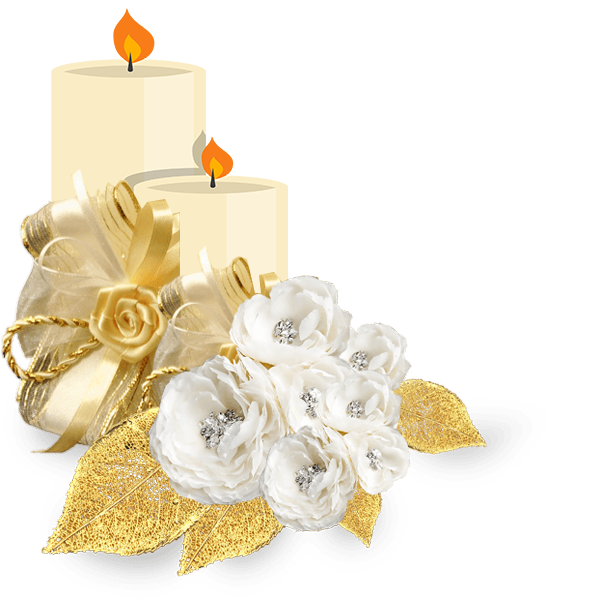 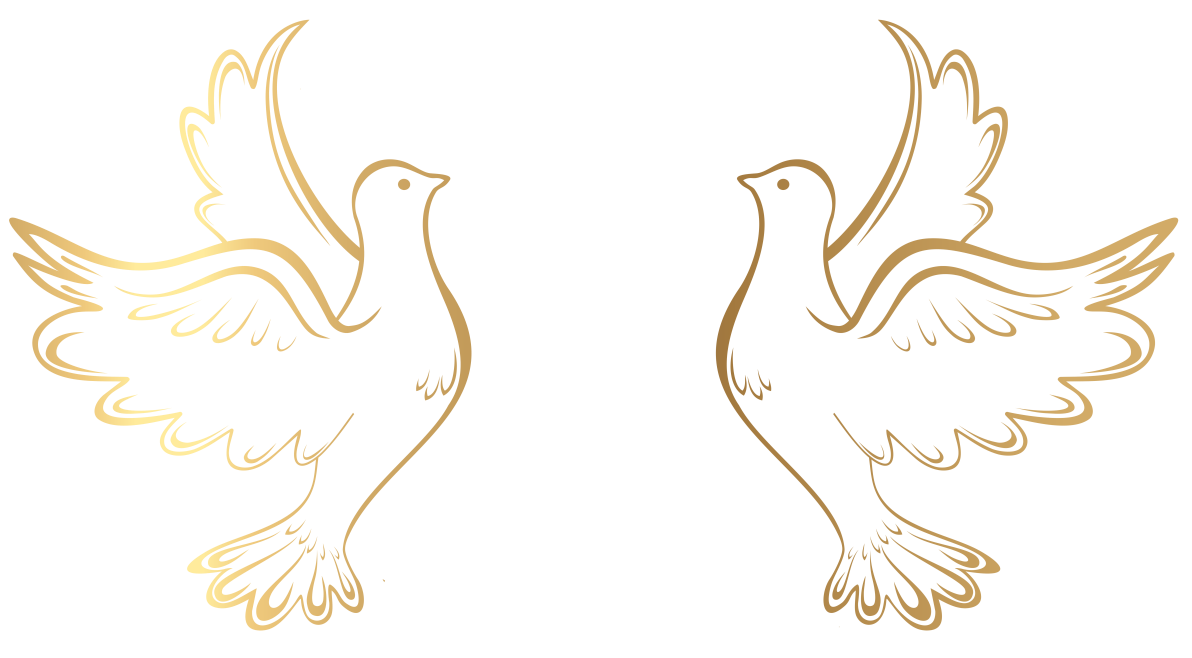 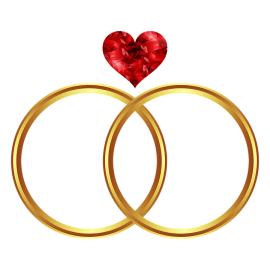